Администрация городского округа Тольятти
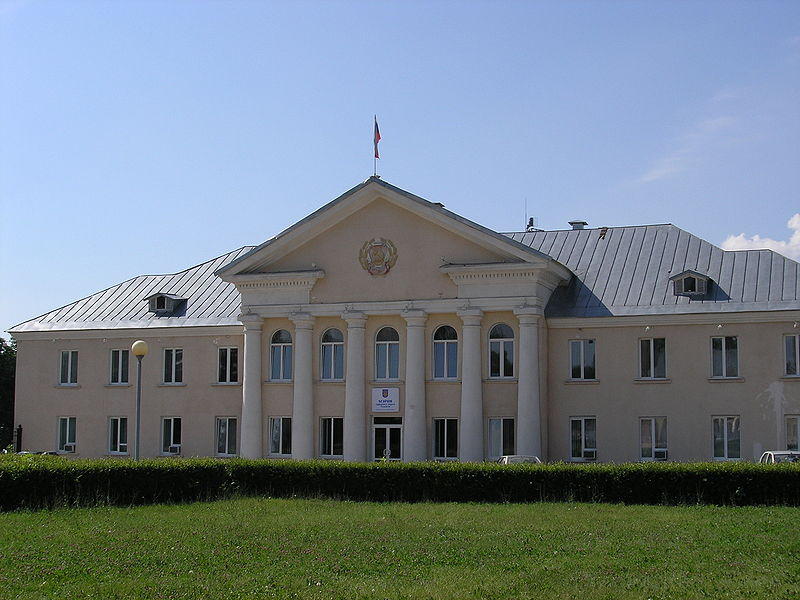 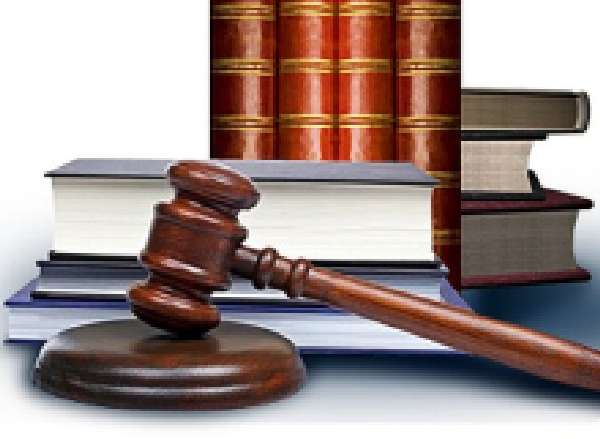 Справки с 01.01.2019 подаются с использованием СПО «Справки БК»

Специальное программное обеспечение размещено на официальных сайтах Президента Российской Федерации и Госслужба

В строке куда подается справка необходимо указать управление муниципальной службы и кадровой политики администрации городского округа Тольятти

Выбирая в программе в связи с чем подается справка отмечаем пункт «в рамках декларационной кампании»
[Speaker Notes: Если в ходе декларационной кампании по уже сданным Вами справкам Вы планируете внести какие-либо изменения в справку одного из членов Вашей семьи, справки необходимо распечатать повторно на всех членов семьи, поскольку в программе «Справки БК» дата печати в правом нижнем углу выводится автоматически. Дата указанная Вами на последней странице справки должна также совпадать с датой печати.]
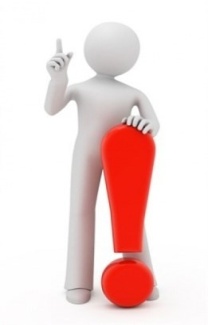 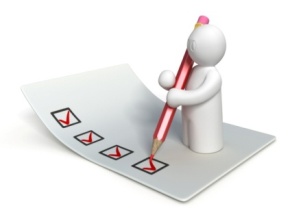 [Speaker Notes: Доходы, выплачиваемые ФСС, многие служащие указывают по данным из личного кабинета. Для того, чтобы суммы были правильными необходимо заходить в каждый листок нетрудоспособности, вкладка «Листок нетрудоспособности». Внизу страницы справа будет указана сумма начисленная за счет средств ФСС.]
Не указываются сведения о денежных средствах, касающихся возмещения расходов, понесенных руководителем, его супругой (супругом), несовершеннолетним ребенком
Перечень сведений, которые не указываются перечислен в Методических рекомендациях. 

В том числе не указываются сведения, полученные:
 в виде налогового вычета,
 от продажи различного вида подарочных сертификатов (карт), выпущенных предприятиями торговли,
 в качестве бонусных баллов («кэшбэк сервис»), бонусов на накопительных дисконтных картах, начисленных банками и иными организациями за пользование услугами, в том числе в виде денежных средств,
 в виде кредитов, займов,
 в связи с возвратом денежных средств по несостоявшемуся договору купли-продажи, 
 в связи с переводом денежных средств между счетами супругов, несовершеннолетних детей и т.д.
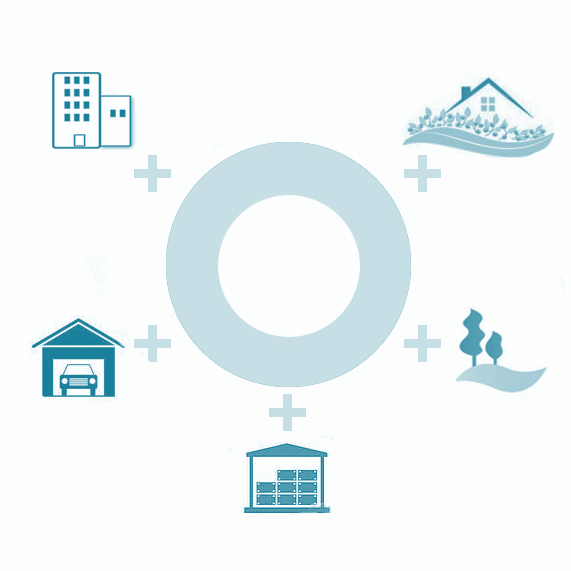 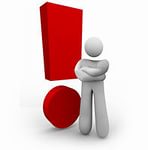 [Speaker Notes: Не указываются счета:  *закрытые по состоянию на отчетную дату; *специальные избирательные счета; *депозитные счета нотариуса; *счета, открытые кредитной организацией для внутреннего (бухгалтерского) учета (например, транзитный валютный счет); *счета доверительного управления; * открытые на основании гражданско-правового договора счета, счета депо, счета брокера, индивидуальные инвестиционные счета.]